MUCH Station 3+4	Opening Remarks
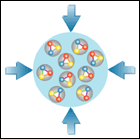 Walter F.J. Müller, FAIR, Darmstadt
CBM-India Meeting, BI, Falta15-17 February 2018
To be covered:
Status detector development
the whole nine yards, up to and including aging
Status readout electronics
if TOF electronics are used: are the differences betweenfast multi-gap RPC's and the slow single gap MUCH RPCs understood  ?
is double sided readout feasible ?
Status simulation studies
is the pad/strip geometry understood and optimized ?
is single or double sided readout the better option ? (with the slow, single gap RPCs one can used double sided  readout much like we do it for the STS)
is tracking performance vs channel count understood ?(that determines performance vs cost)
15-17 February 2018
2
CBM-India Meeting, BI, Falta - Walter F.J. Müller, FAIR
CBM MUCH Specifics (excerpt)
Setup station 3+4 planning
timeline and criteria for CDR
involve external experts on CDR
15-17 February 2018
3
CBM-India Meeting, BI, Falta - Walter F.J. Müller, FAIR
The End
Thanks for your attention
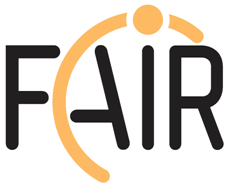 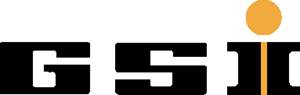 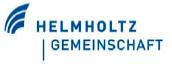 15-17 February 2018
4
CBM-India Meeting, BI, Falta - Walter F.J. Müller, FAIR